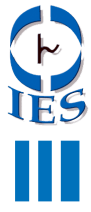 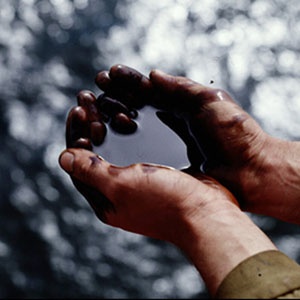 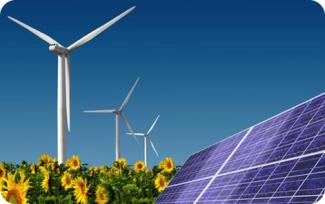 ПОВОРОТ на ВОСТОК! –
Назад или Вперед?
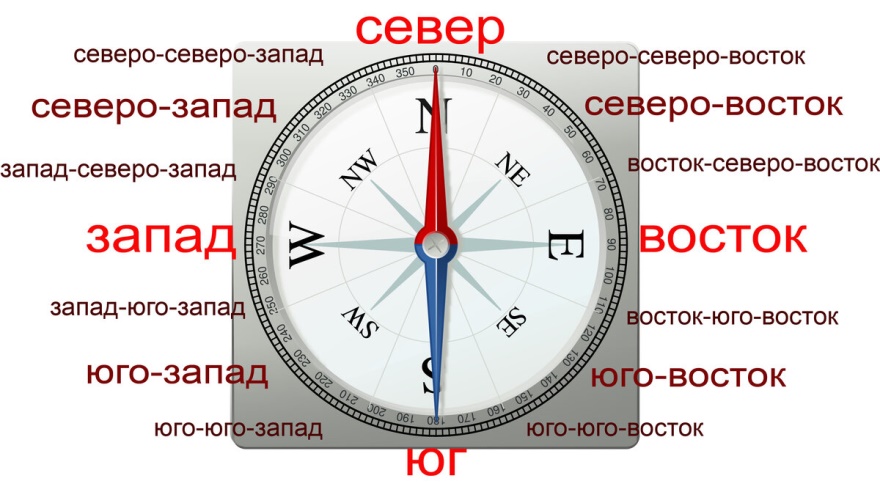 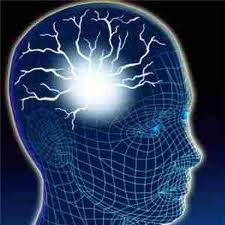 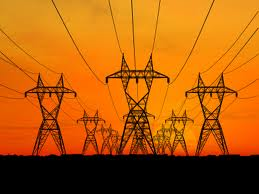 Бушуев В.В.,
Генеральный директор 
Института энергетической стратегии
Москва, 13.04.2023
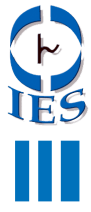 I цикл
II цикл
III цикл
ТРИ ИСТОРИЧЕСКИХ ЦИКЛА МИРОВОГО РАЗВИТИЯ ЕВРАЗИИ
Арийско-скифская 
цивилизация
Российская империя(300 лет)
От Российско- китайскогосоциализма – к новойЕвразийской цивилизации
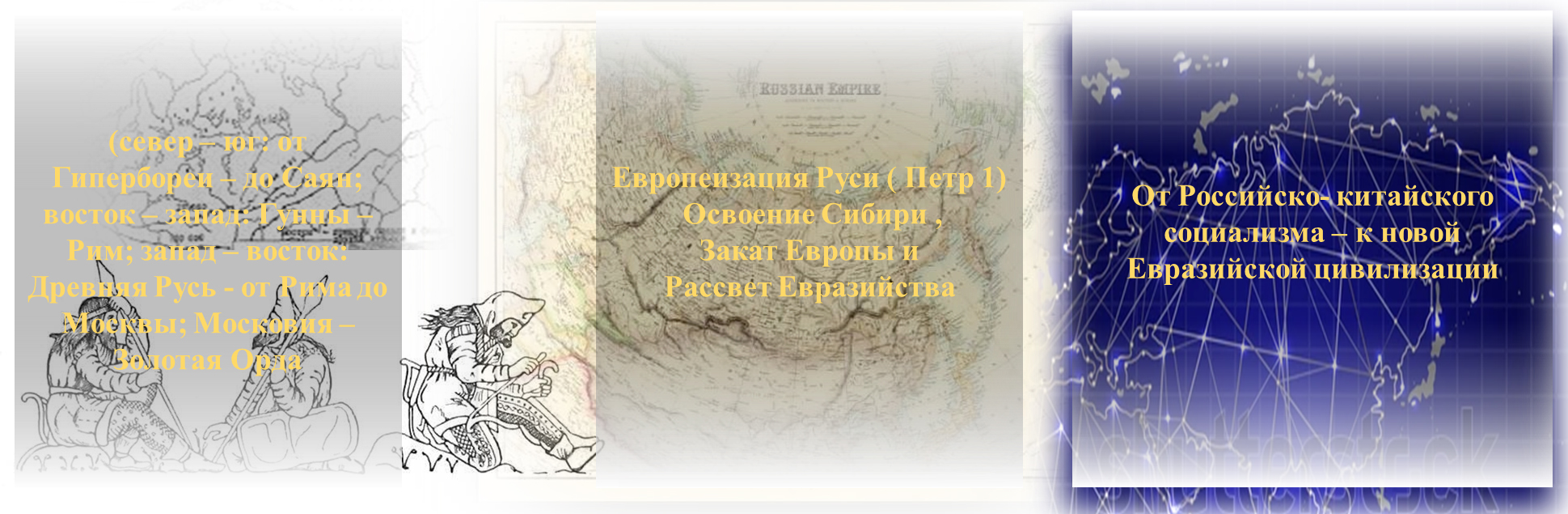 2
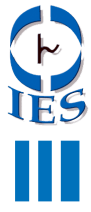 ТРИ ПРОСТРАНСТВЕННЫХ ЦИВИЛИЗАЦИИ НА ТЕРРИТОРИИ ЕВРАЗИИ
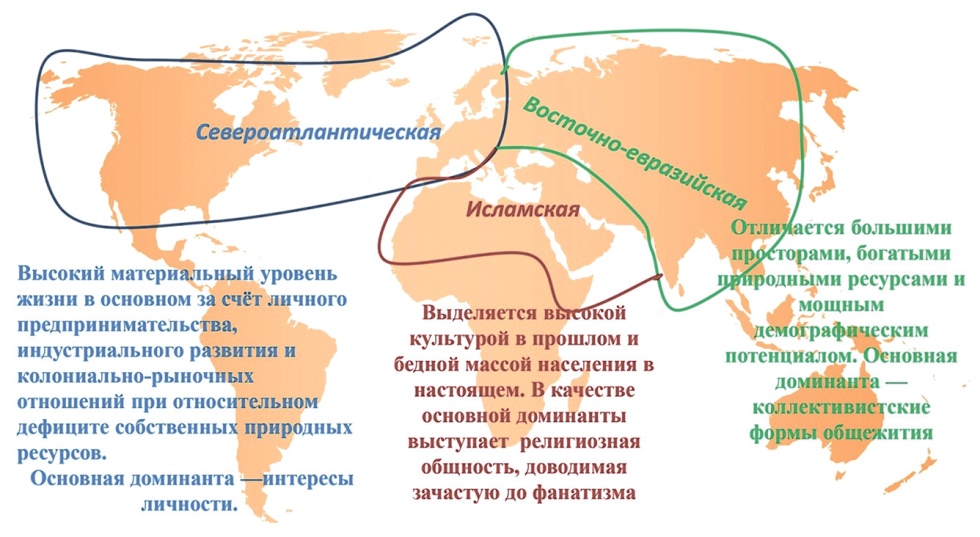 3
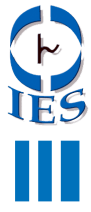 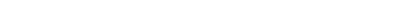 ОСНОВНЫЕ ПОКАЗАТЕЛИ МНОГОПОЛЯРНОГО МИРА
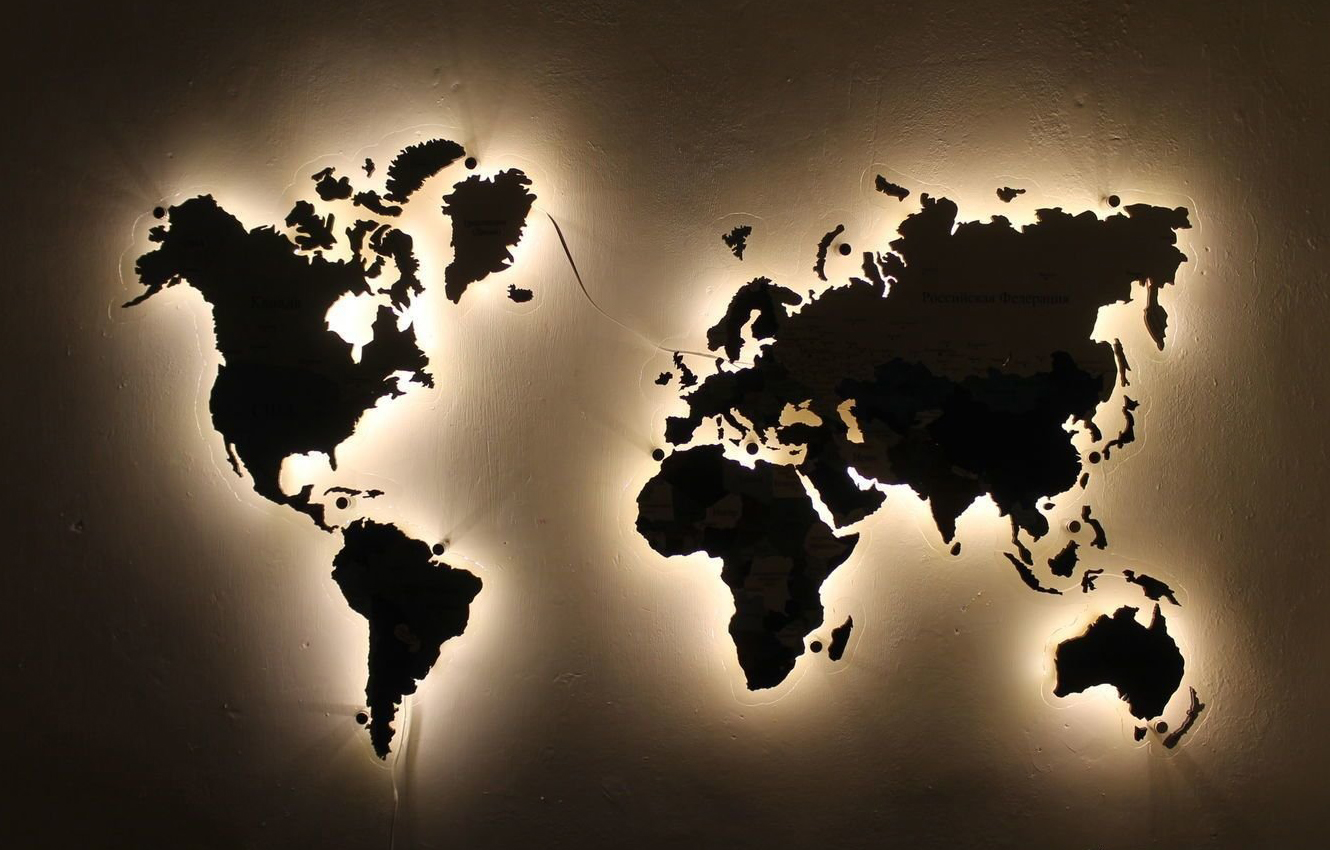 ШОС

население – 1455 млн. (23%)
ВВП – 12,4 трлн. дол. (24%)
запасы ТЭР – 343,4 млрд. т.н.э. (42%)
(запасы нефти и газа) – 112,9 млрд. т.н.э. (35%)
потребление ТЭР – 3,2 млрд. т.н.э. (29%)
ЕАЭА
Атлантический альянс

население – 964 млн. (15%)
ВВП – 25 трлн. дол. (48%)
запасы ТЭР – 188,5 млрд. т.н.э. (25%)
(запасы нефти и газа) – 21,2 млрд. т.н.э. (6,5%)
потребление ТЭР – 4,6 млрд. т.н.э. (41%)
МЭА
Лига Арабских Государств

население –296 млн. (5%)
ВВП – 1,4 трлн. дол. (3%)
запасы ТЭР – 138 млрд. т.н.э. (11%)
(запасы нефти и газа) –137,4 млрд. т.н.э. (42%)
потребление ТЭР – 0,5 млрд. т.н.э. (4,5%)
ОПЕК
4
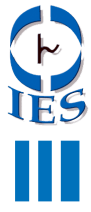 РАСПРЕДЕЛЕНИЕ ЗАПАСОВ УГЛЕВОДОРОДОВ В ЕВРАЗИИ
80%  от ЯНАО через Урал, Каспий и Бл.Восток
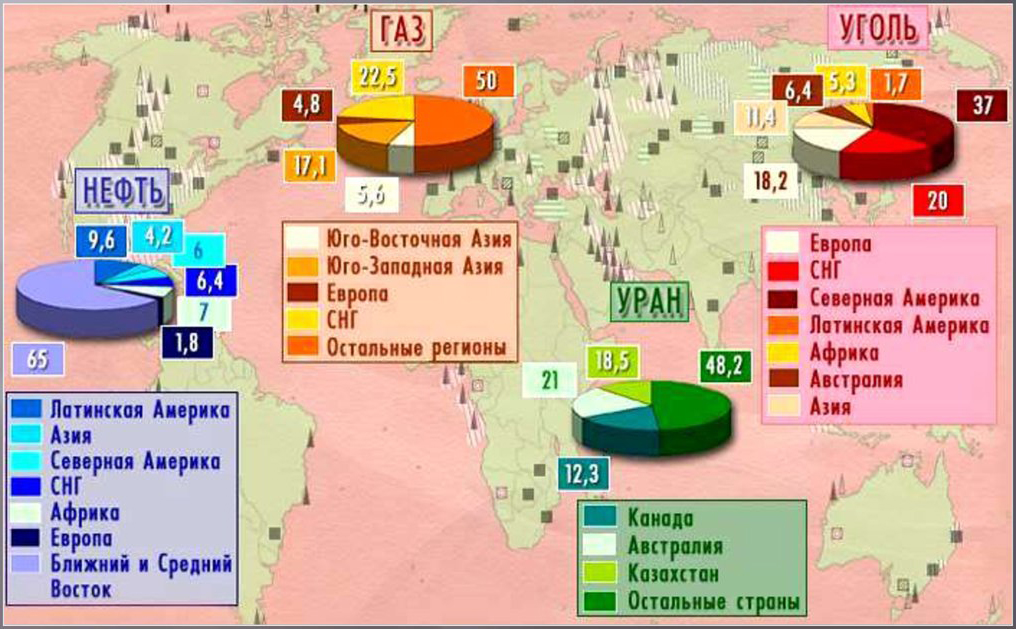 5
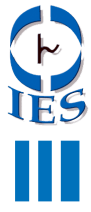 ОТ МАТЕРИАЛЬНОГО – К СОЦИОГУМАНИТАРНОМУ РАЗВИТИЮ
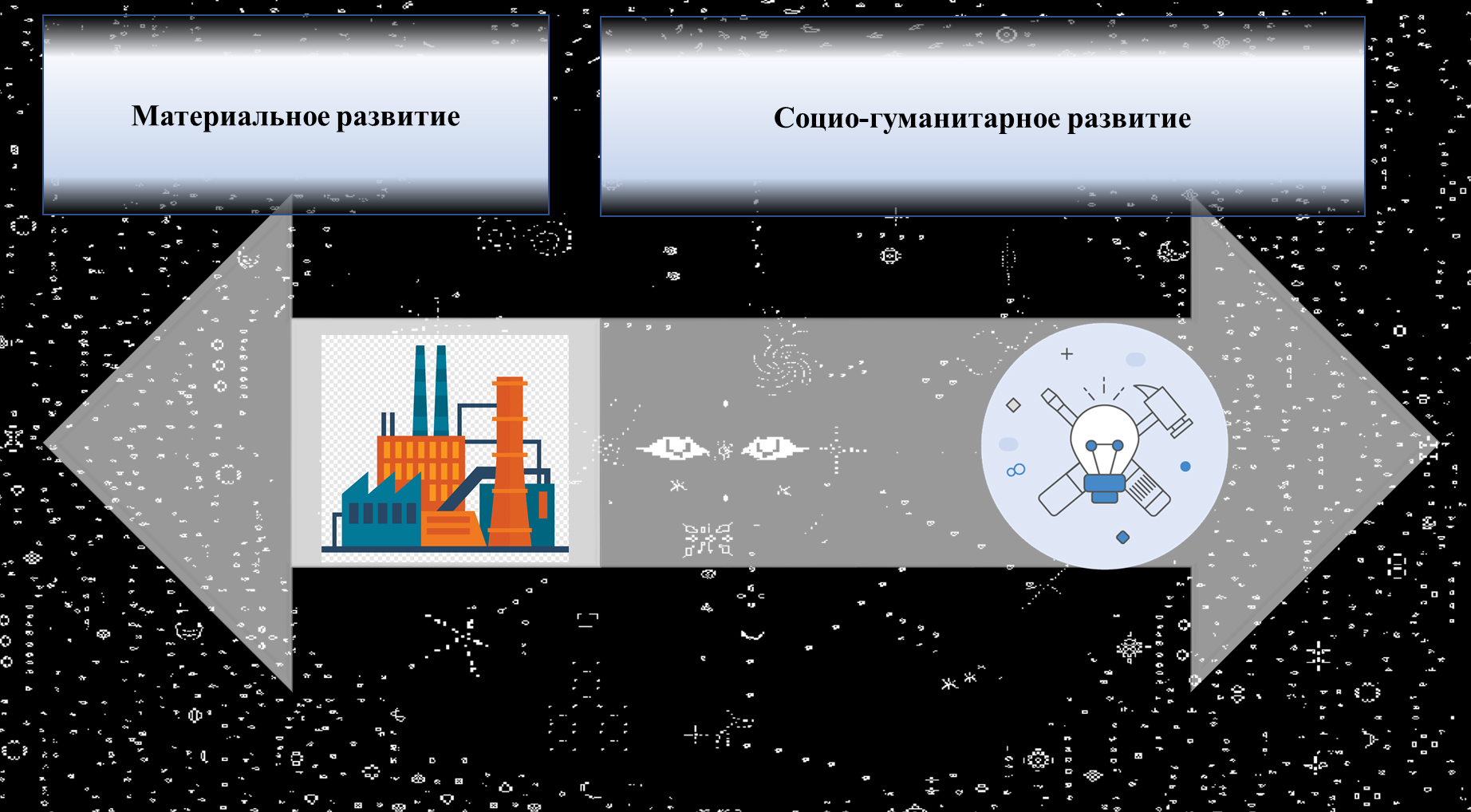 6
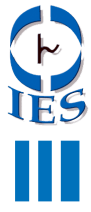 ЦИФРОВИЗАЦИЯ В ЭКОНОМИКЕ
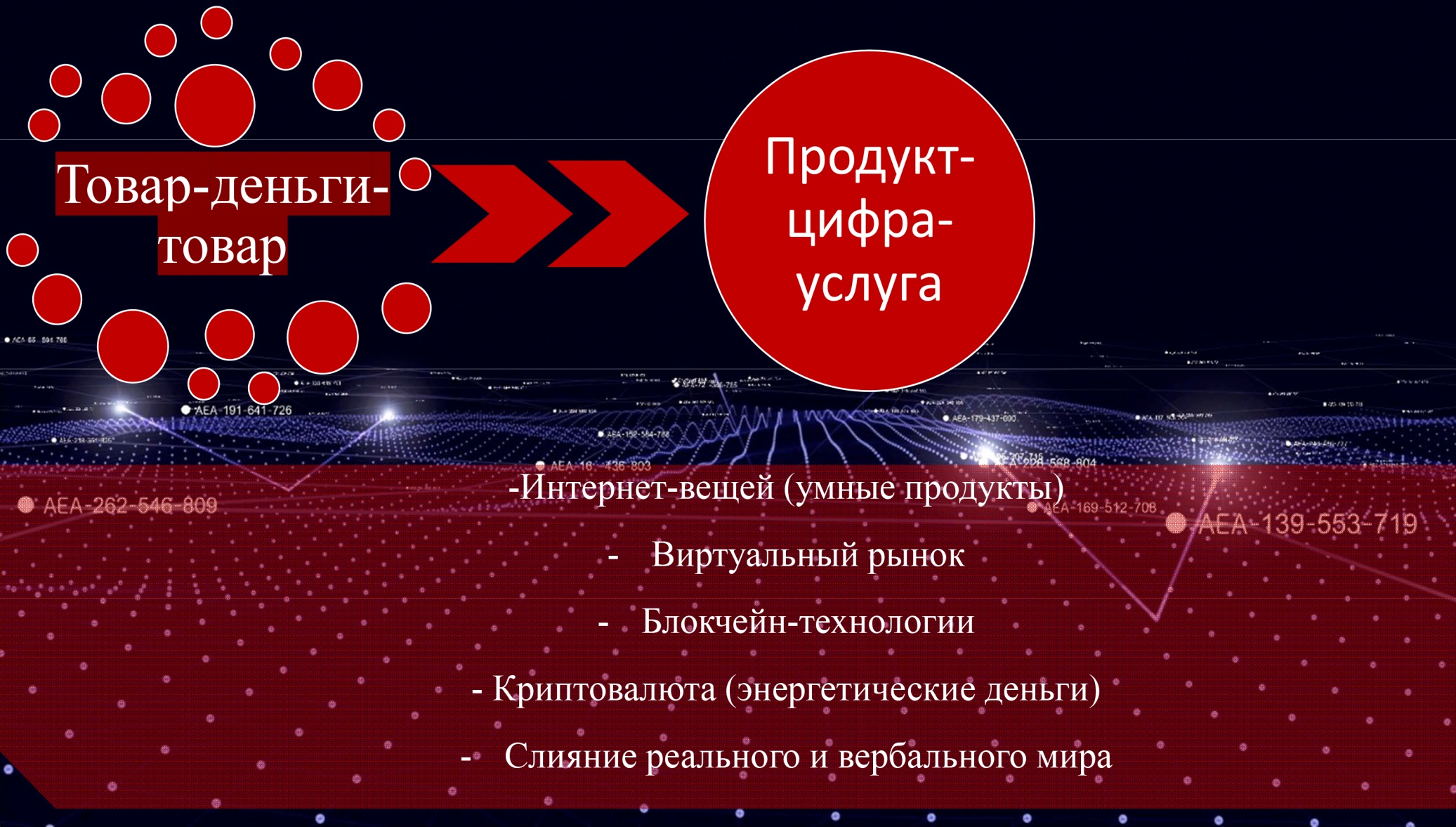 7
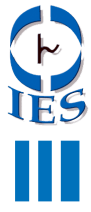 ВОСТОЧНЫЙ ВЕКТОР ЭНЕРГЕТИЧЕСКОЙ ПОЛИТИКИ РОССИИ
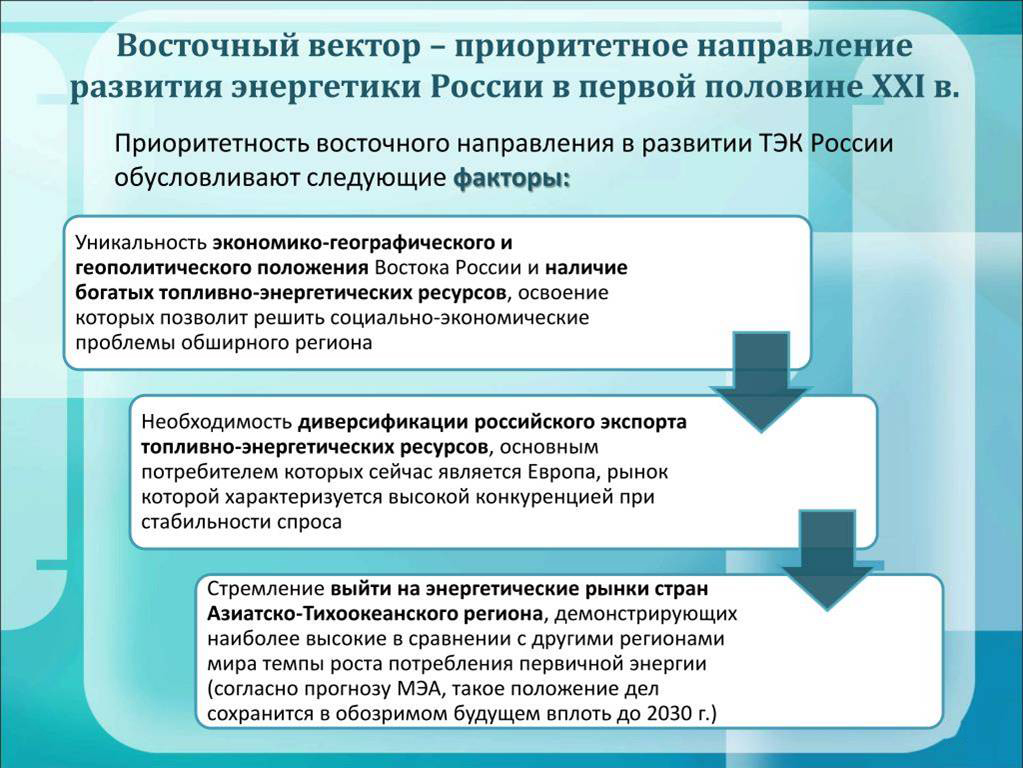 8
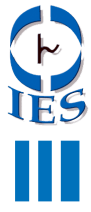 ЭКСПОРТ РЕСУРСОВ НА ВОСТОК - ВРЕМЕННАЯ МЕРА ОБЩЕГО РАЗВИТИЯ
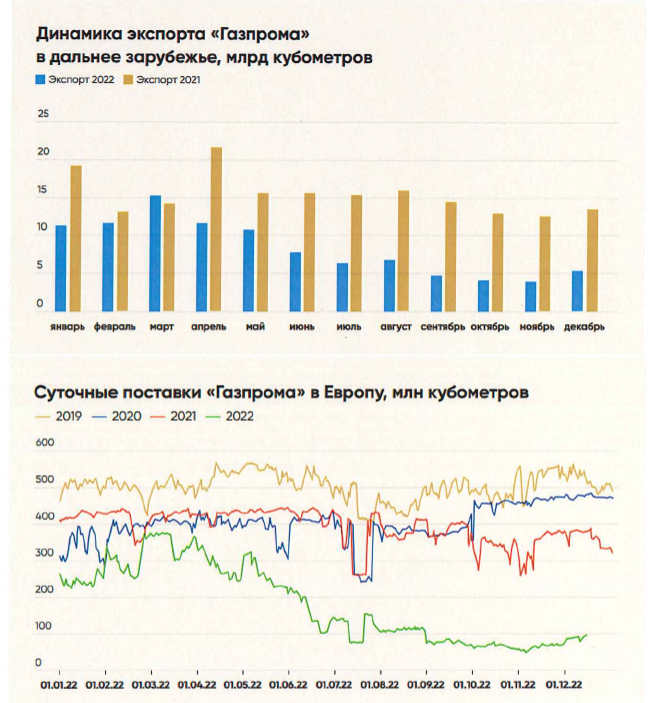 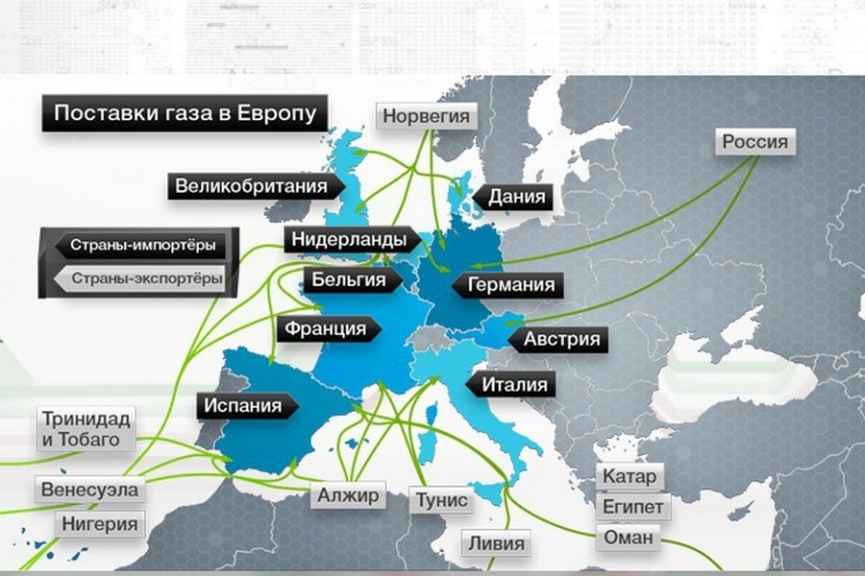 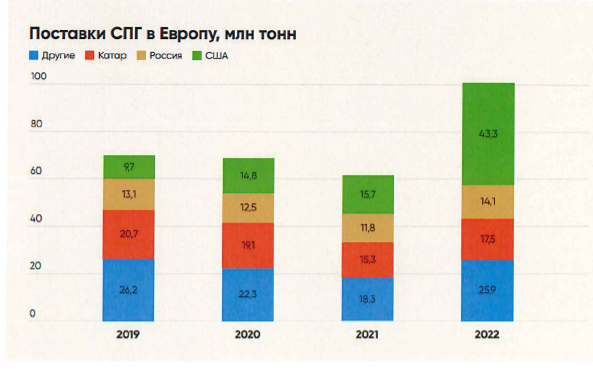 9
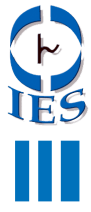 ТРАНСПОРТНО-ЭНЕРГЕТИЧЕСКАЯ ИНФРАСТРУКТУРА ЕВРАЗИИ
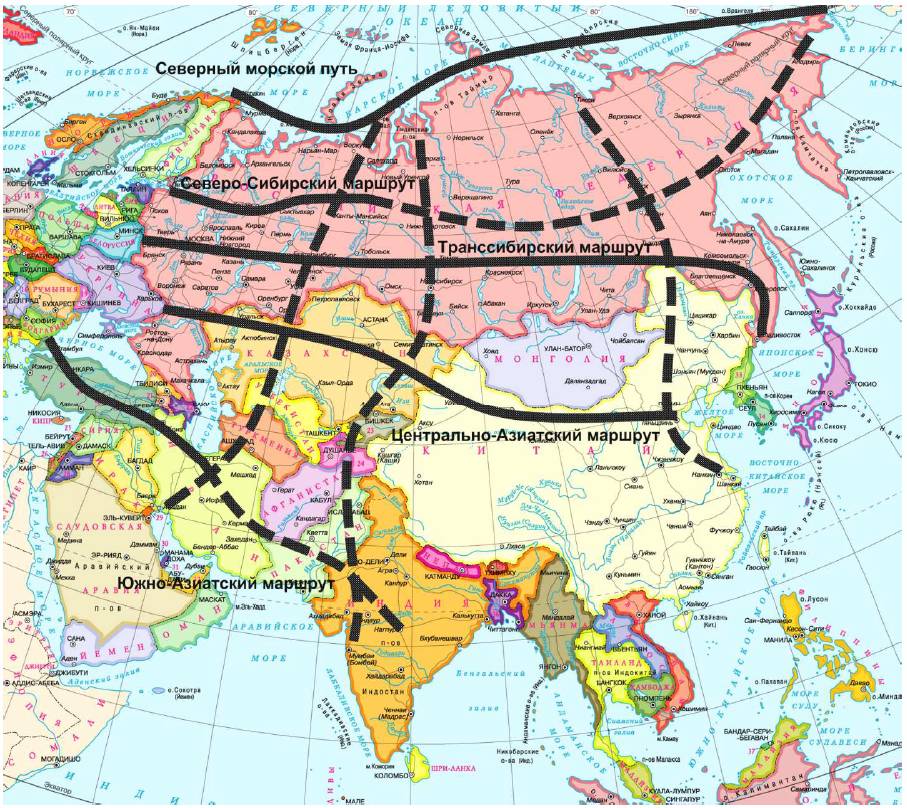 10
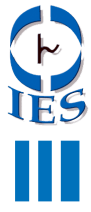 СФО И ДВО – НИЗМЕННОЕ ПЛАТО ЭНЕРГЕТИЧЕСКОГО РАЗВИТИЯ РОССИИ
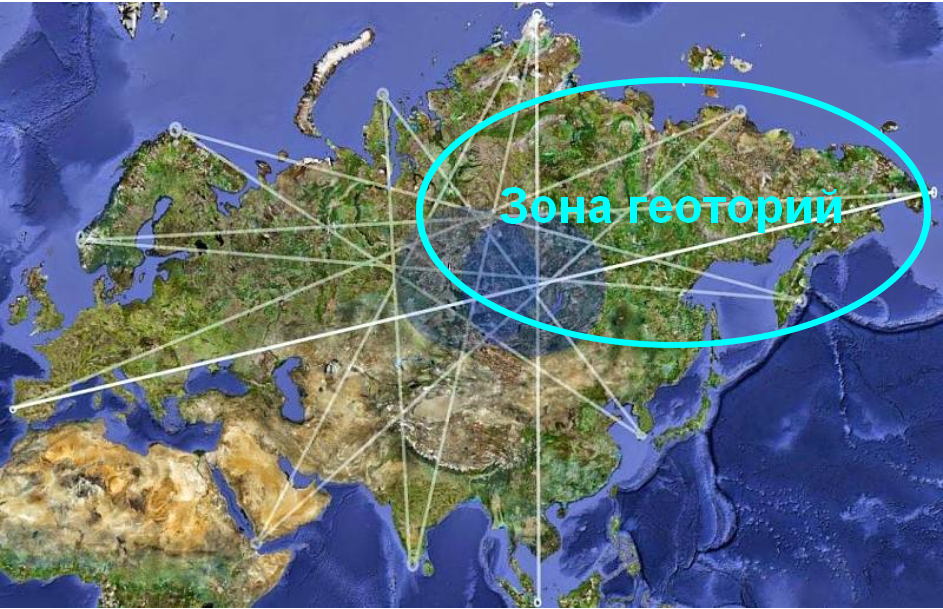 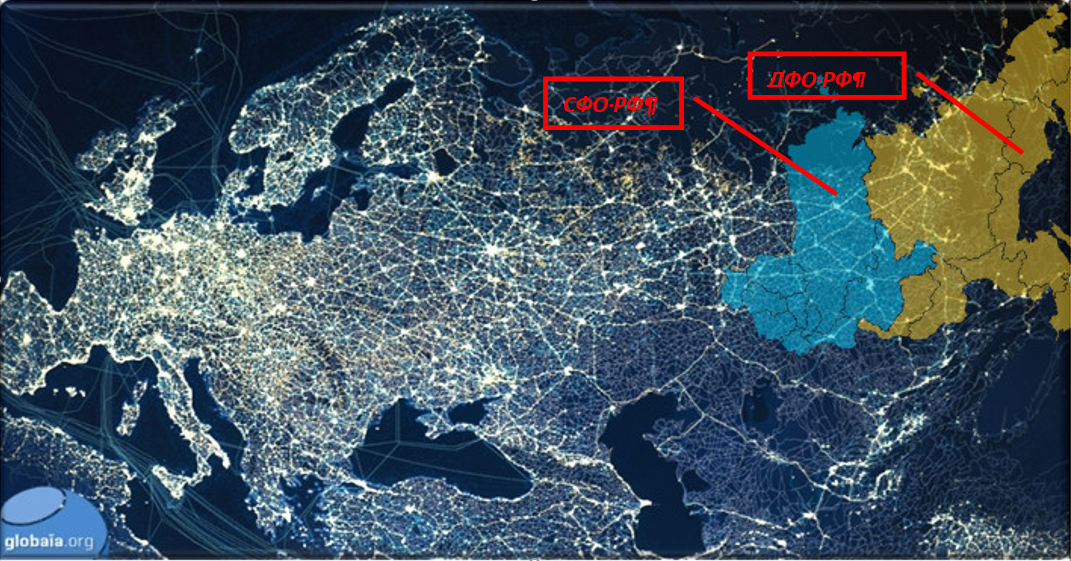 Инфраструктурная сеть Евразии с выделением в ней СФО и ДВО РФ.
11
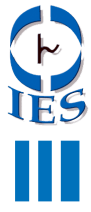 ЭКОЛОГИЧЕСКАЯ ИНТЕГРАЦИЯ ЕВРАЗИЙСКОЙ ЦИВИЛИЗАЦИИ
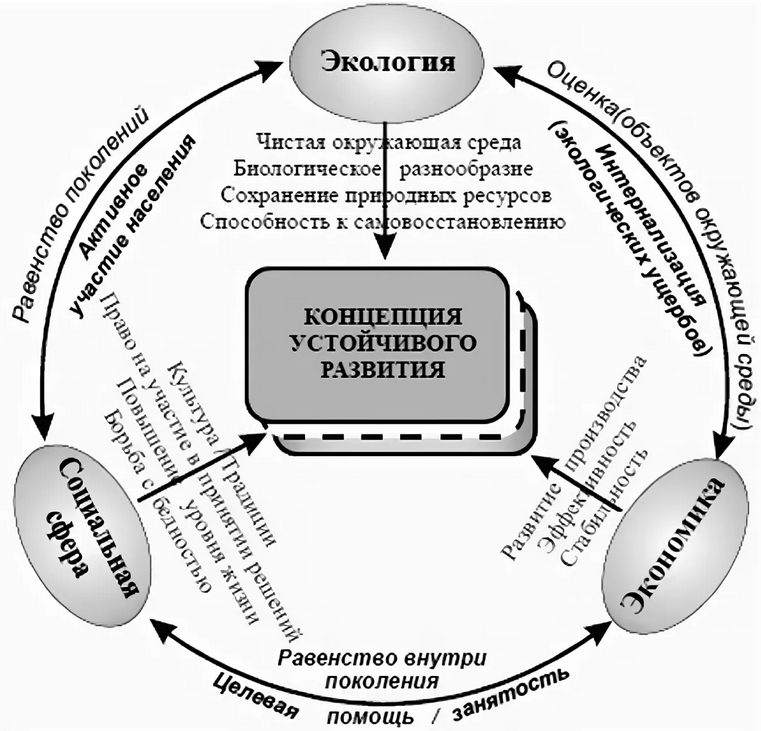 12
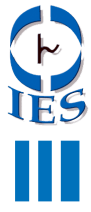 ВОДА – КАК ПЕРСПЕКТИВНЫЙ РЕСУРС ЕВРАЗИЙСКОЙ ИНТЕГРАЦИИ
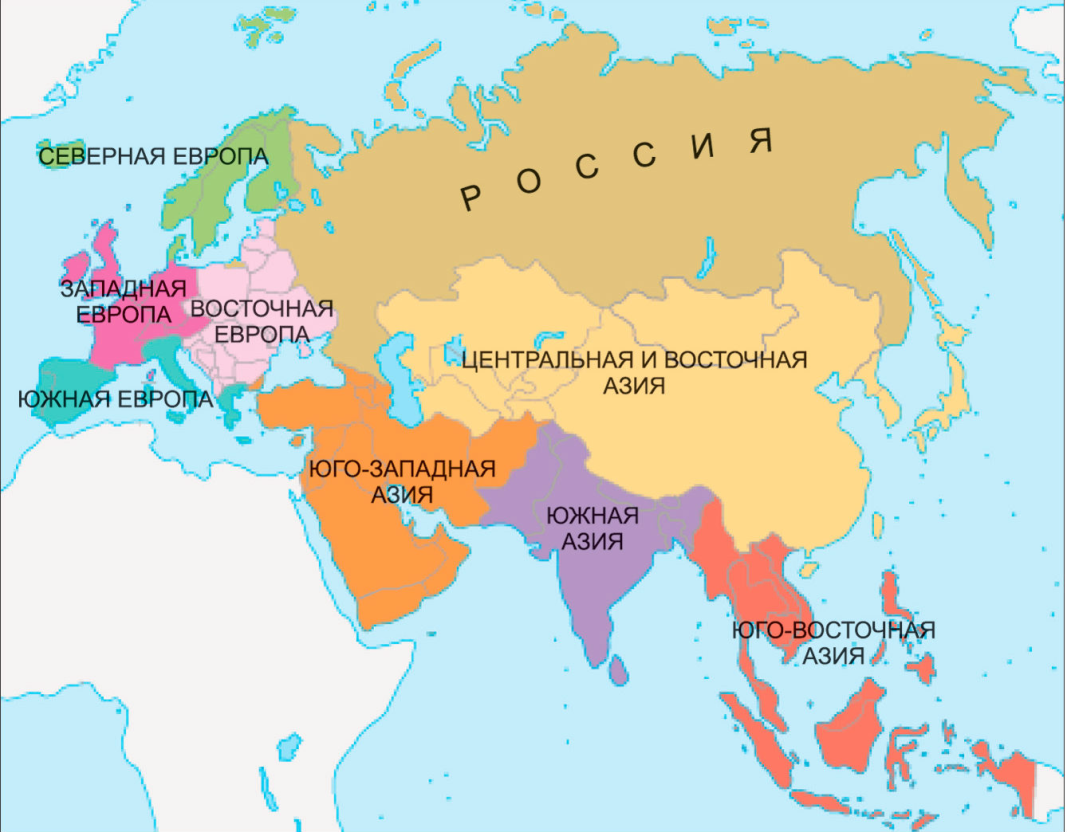 На территории Евразии общее количество водных ресурсов вполне достаточно для проживания здесь 4-5 млрд. человек. Однако неравномерность их распространения и удаленность от основных центров водопотребления остро ставит задачу формирования не только общего баланса гидроресурсов, но и водно-транспортной и гидроэнергетической инфраструктуры Евразийского континента.
13
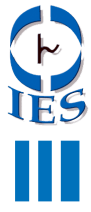 РОССИЯ – НЕ ПЕРЕКРЕСТОК «ВОСТОК-ЗАПАД»,А МОСТ МЕЖДУ ЗЕМЛЕЙ И КОСМОСОМ
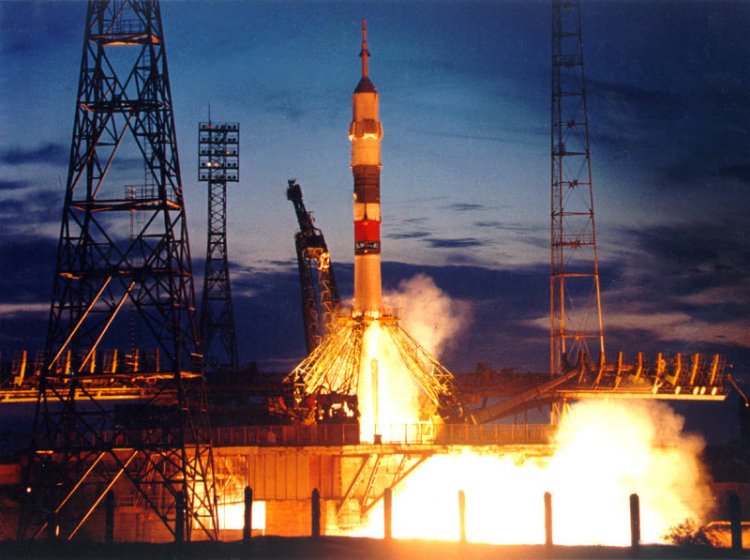 Геополитическое представление, что Россия не есть перекресток между Востоком и Западом, Севером и Югом на территории Евразии, а является мостом между Землей и Космосом в нашем космопланетарном мире, а этот мост носит в нашем гибридном (энерго-материалфизико- ментальный характер и информационно-ноосферном) континууме [5].
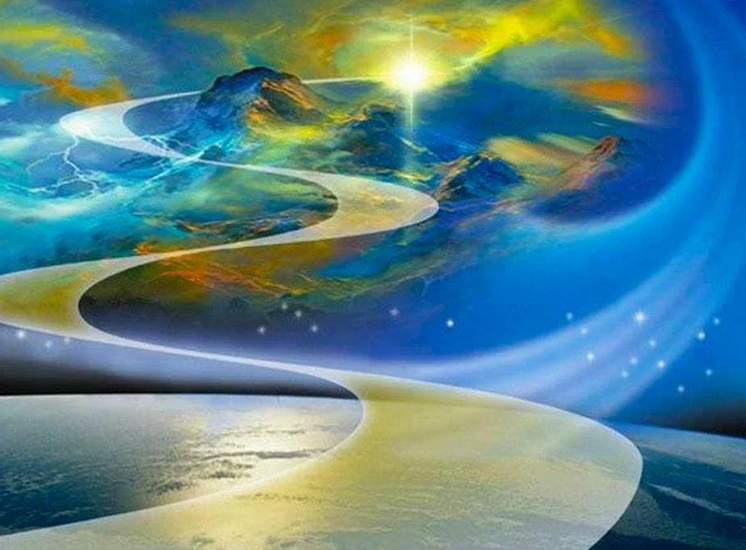 Россия как земные ворота космоса:
Байконур - первый и самый большой в мире  
Капустин Яр - «старший военный брат» Байконура 
Плесецк - самый северный в мире 
Космодромы Свободный и Восточный - дорогостоящая замена Байконуру 
Космодром Ясный - коммерческие пуски
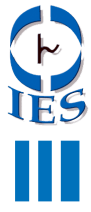 Спасибо за внимание!


В.В. Бушуев
д.т.н., профессор
генеральный директор
Института энергетической стратегии
www.energystrategy.ru